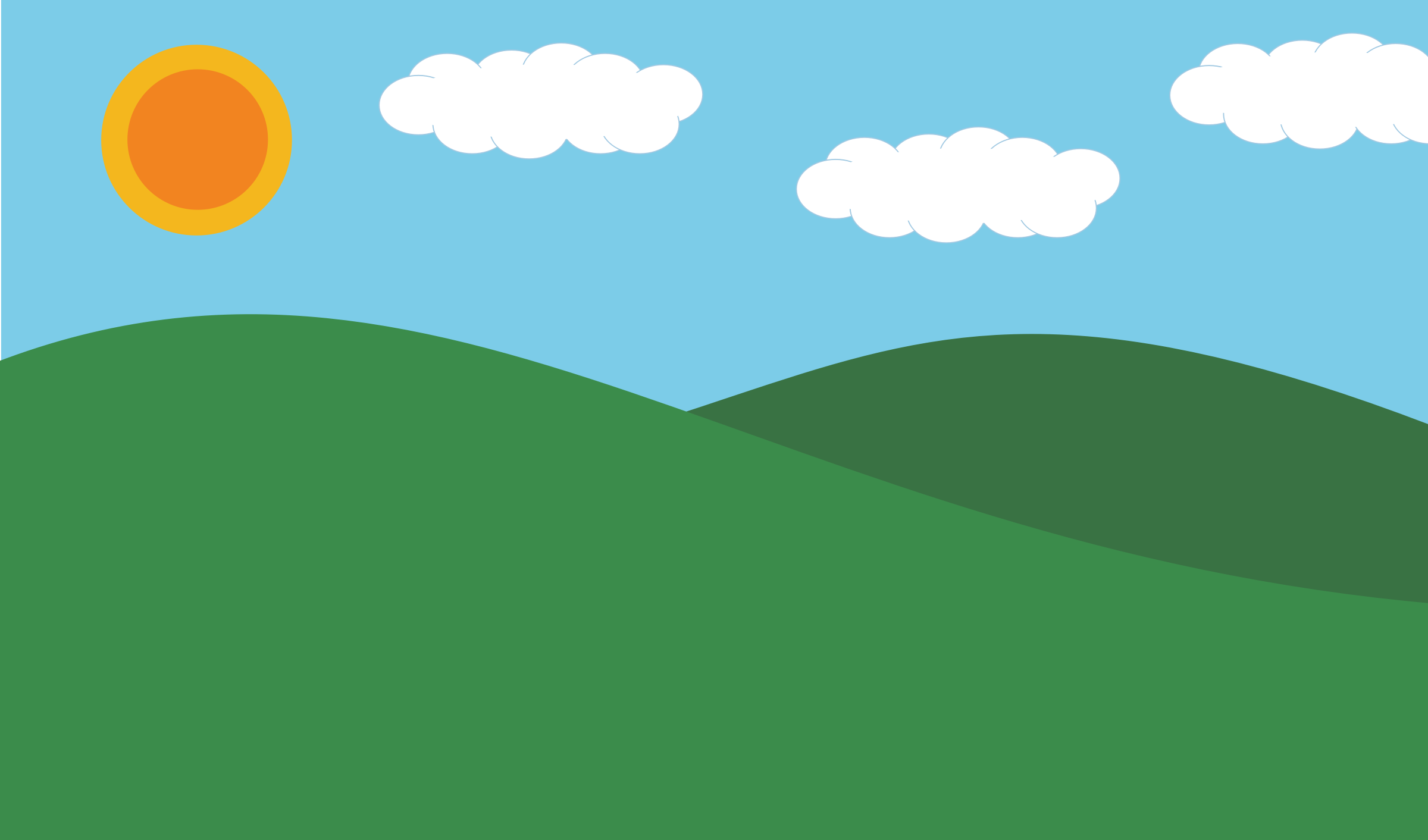 Where is dog?
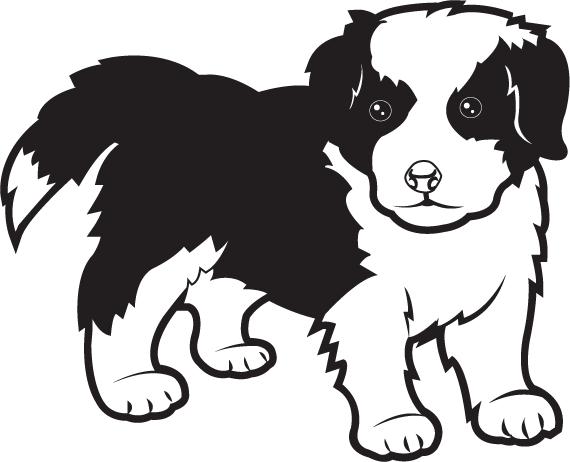 Can you find him?
Where is dog?
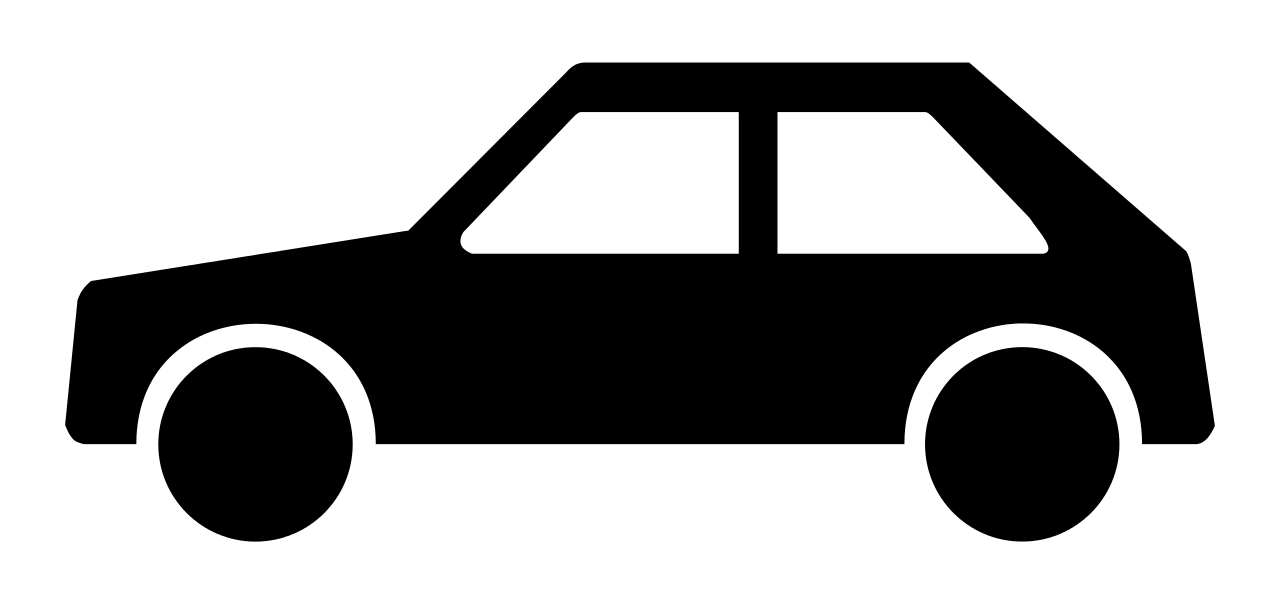 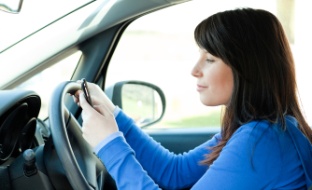 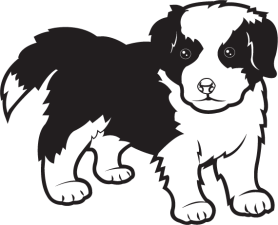 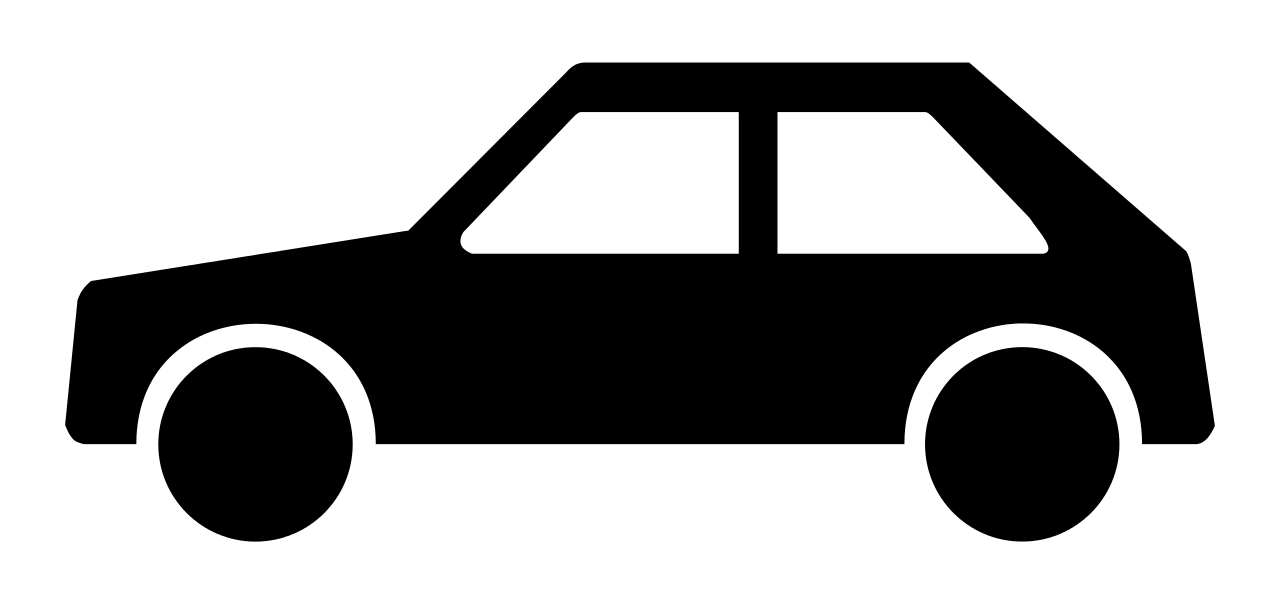 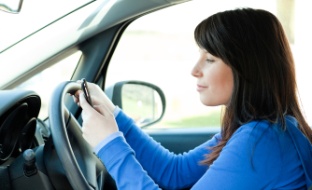 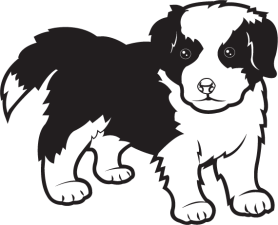 Dog is behind the car.
Where is dog?
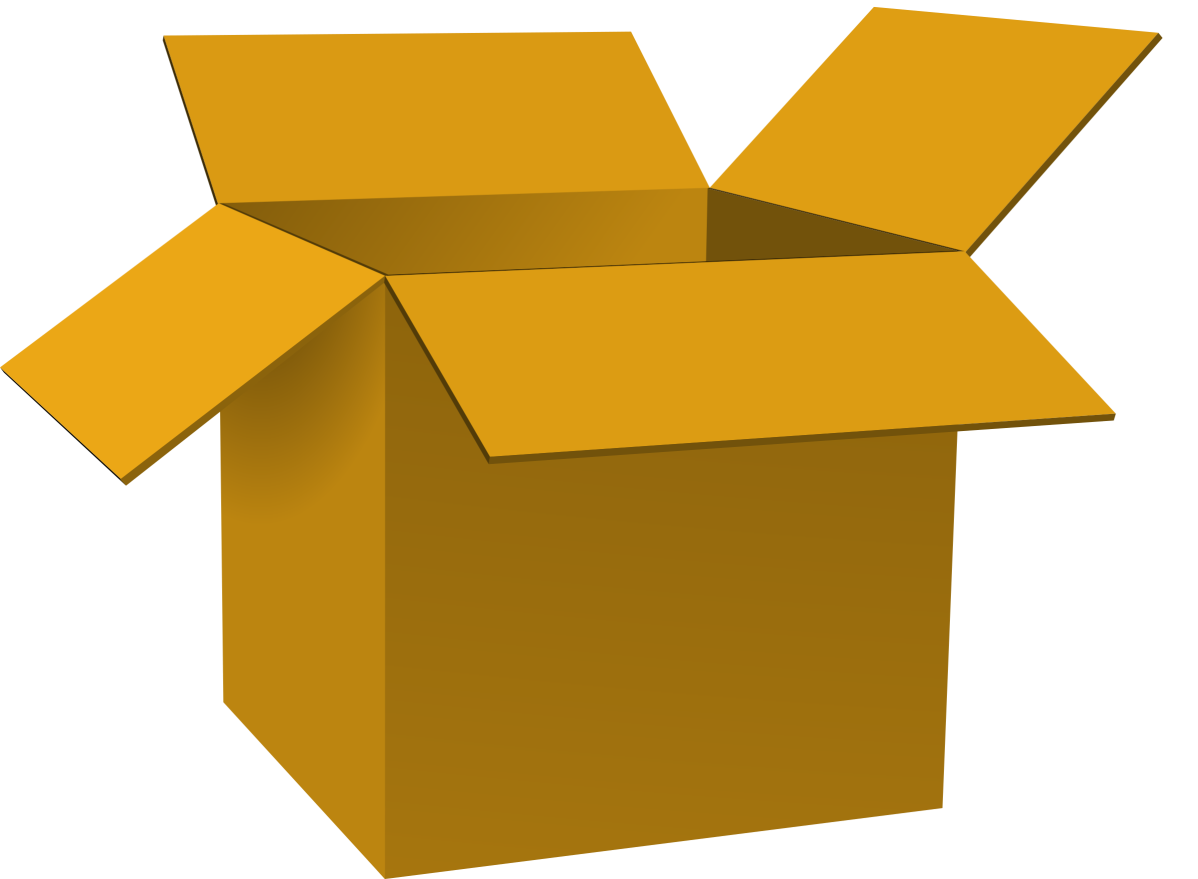 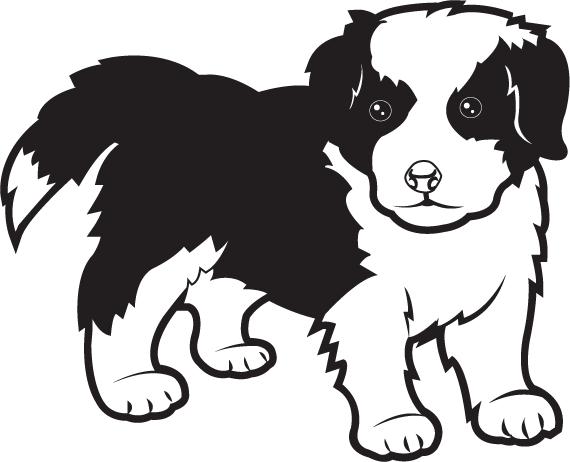 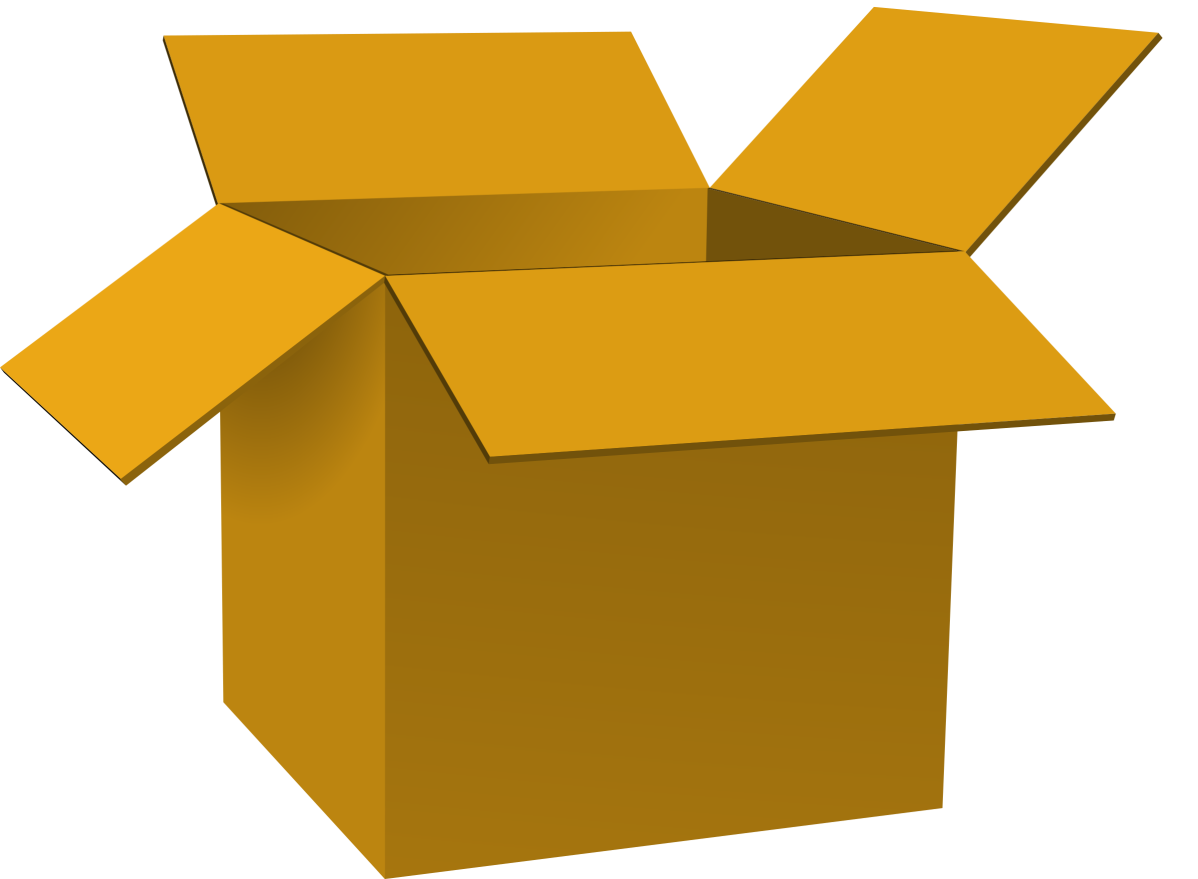 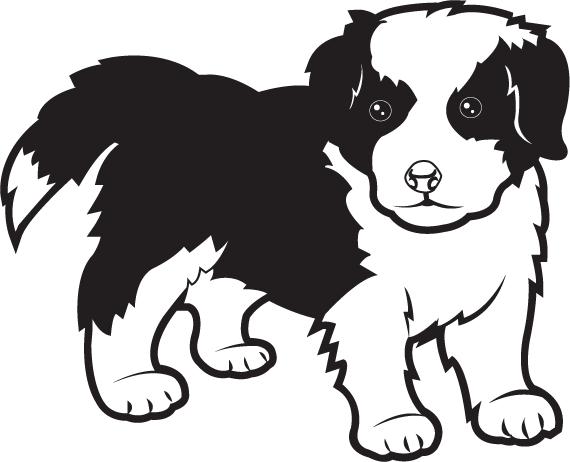 Dog is behind the box.
Where is dog?
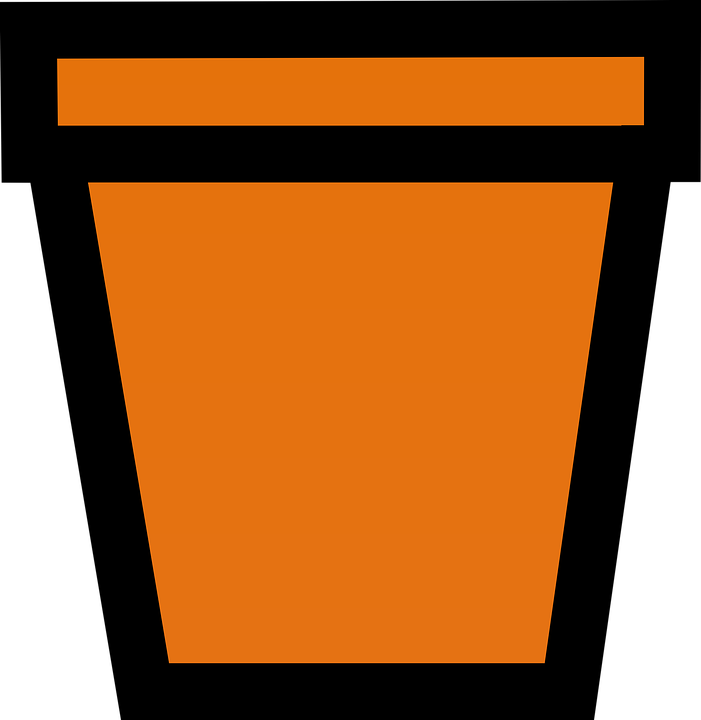 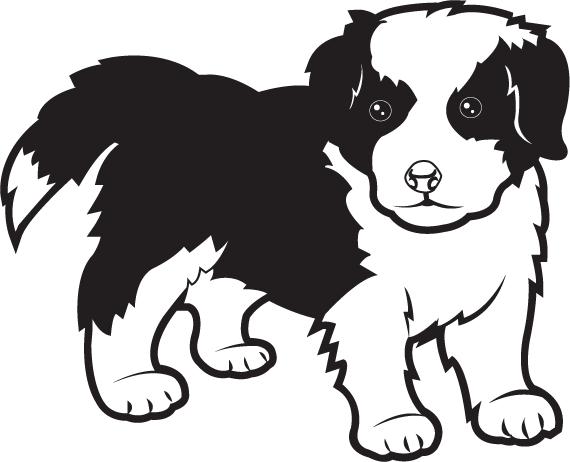 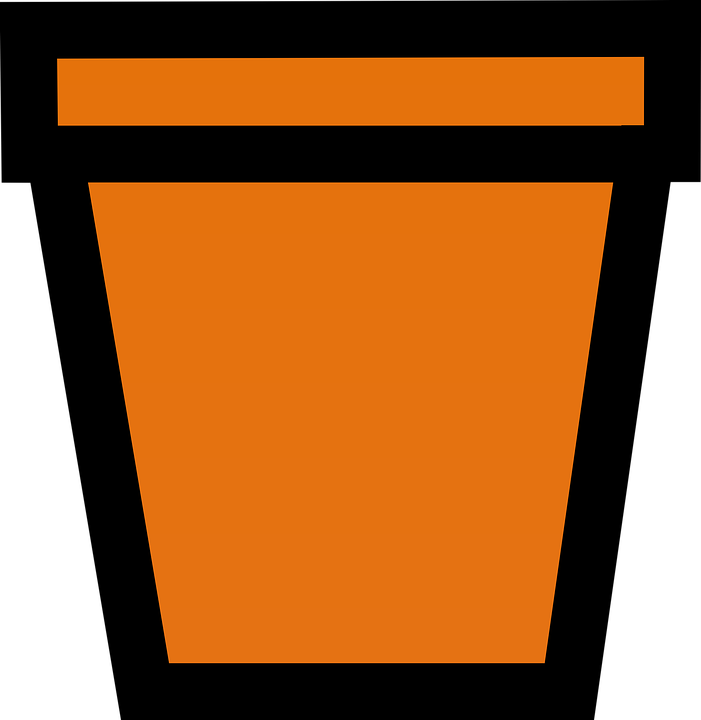 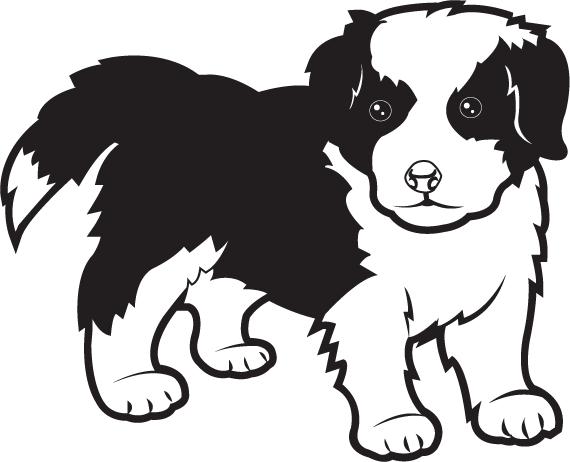 Dog is behind the flower pot.
Where is dog?
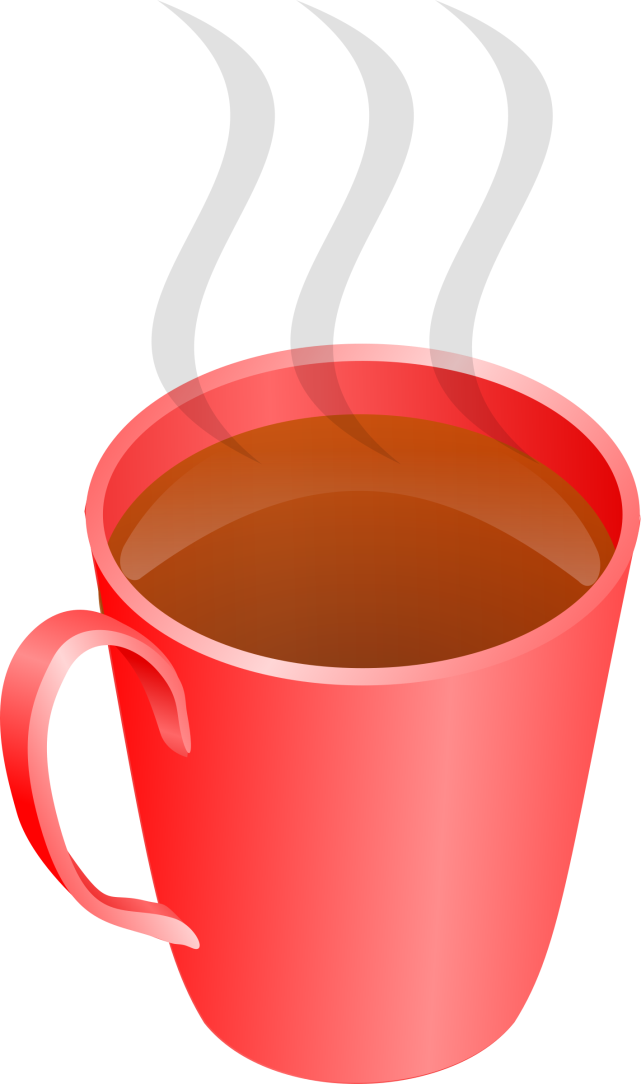 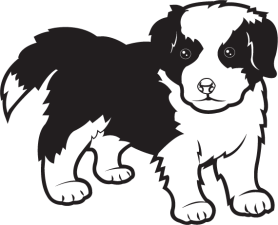 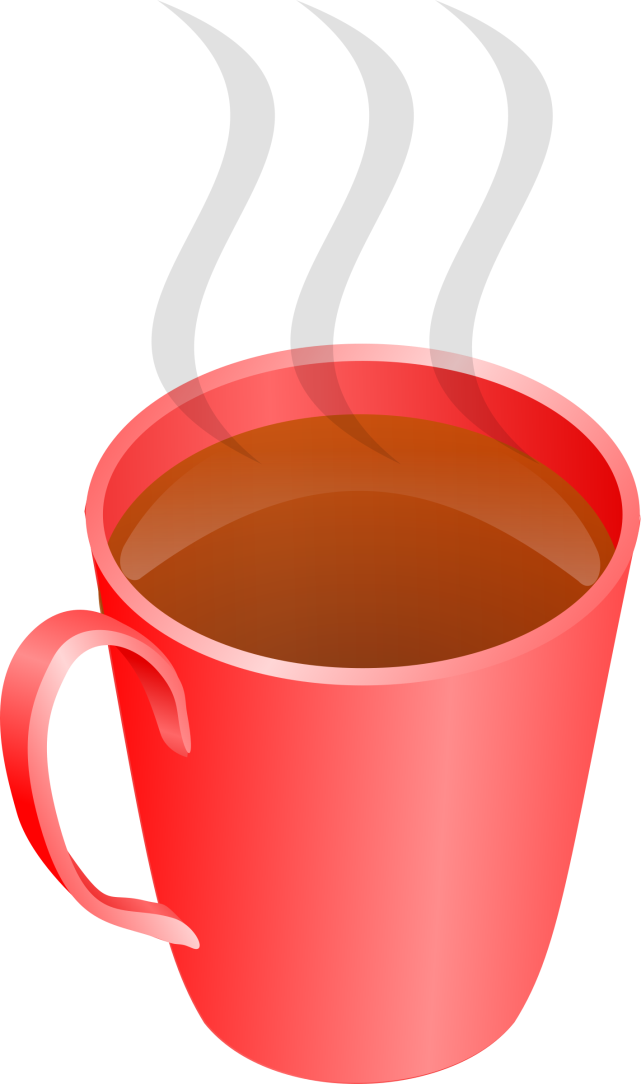 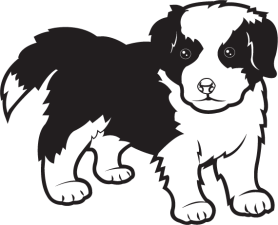 Dog is behind the cup.
Where is dog?
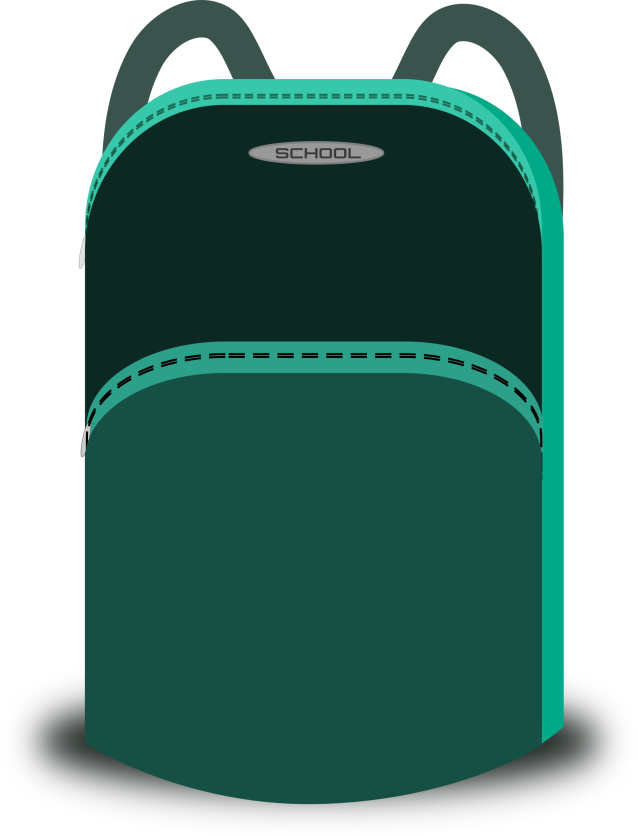 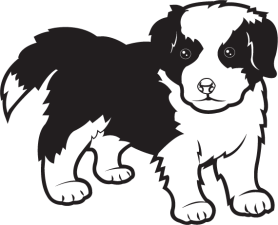 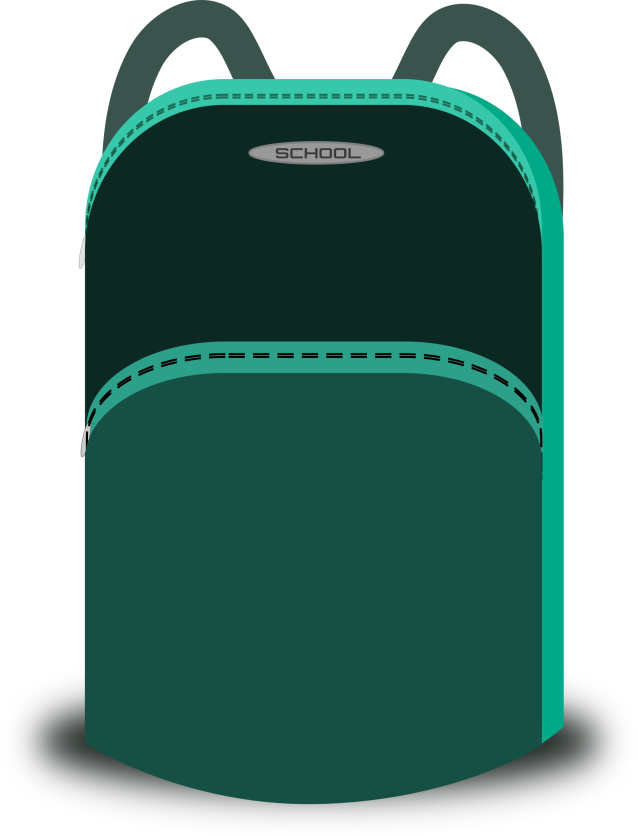 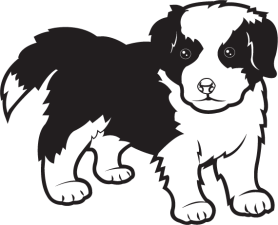 Dog is behind the bag.
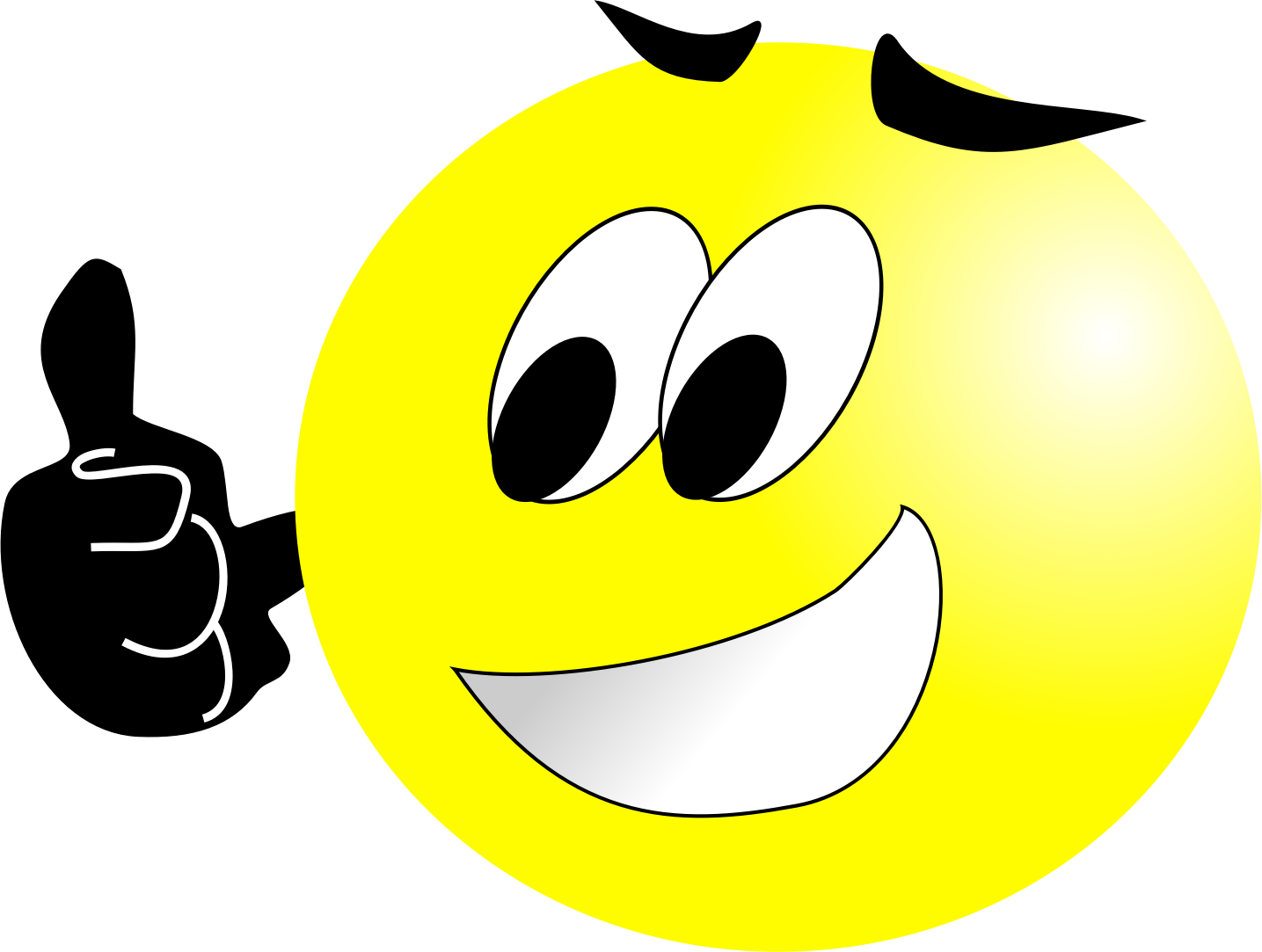 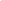 Well done